TURNITIN
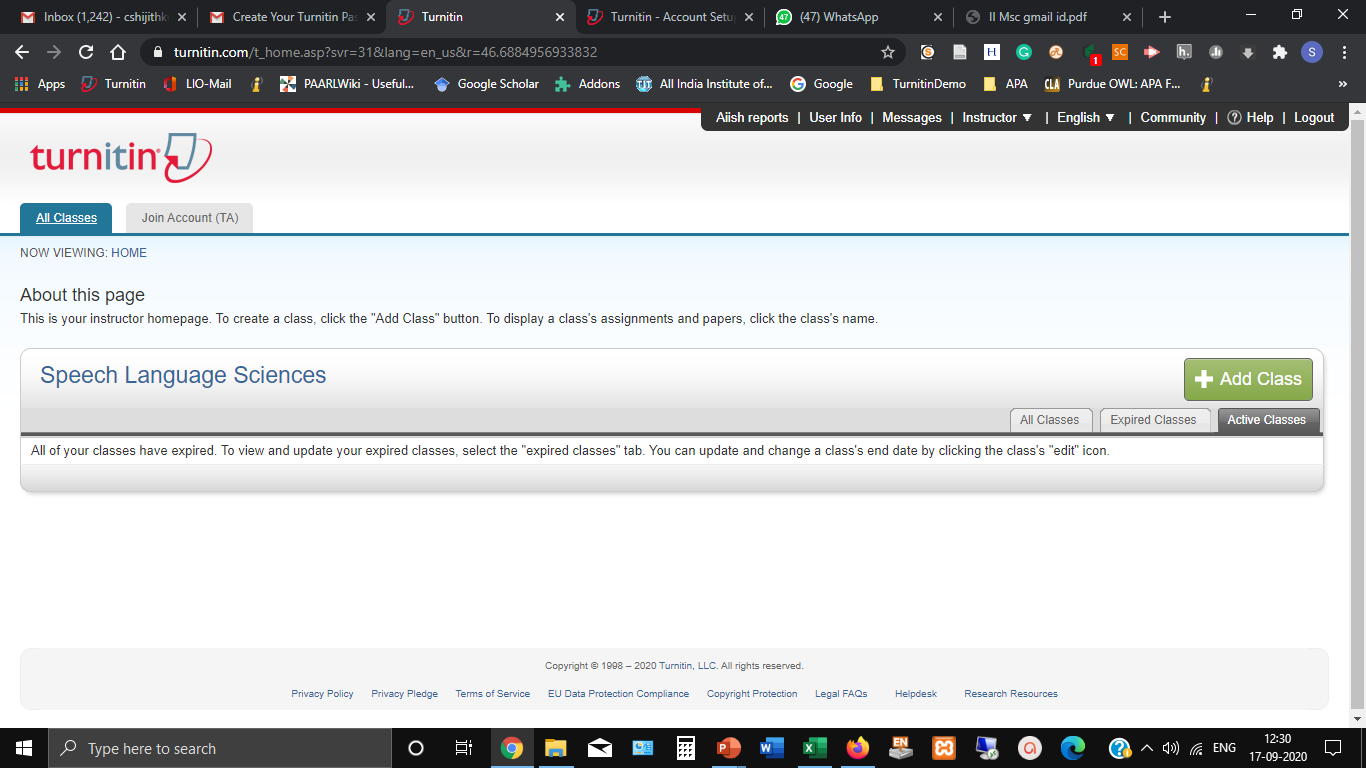 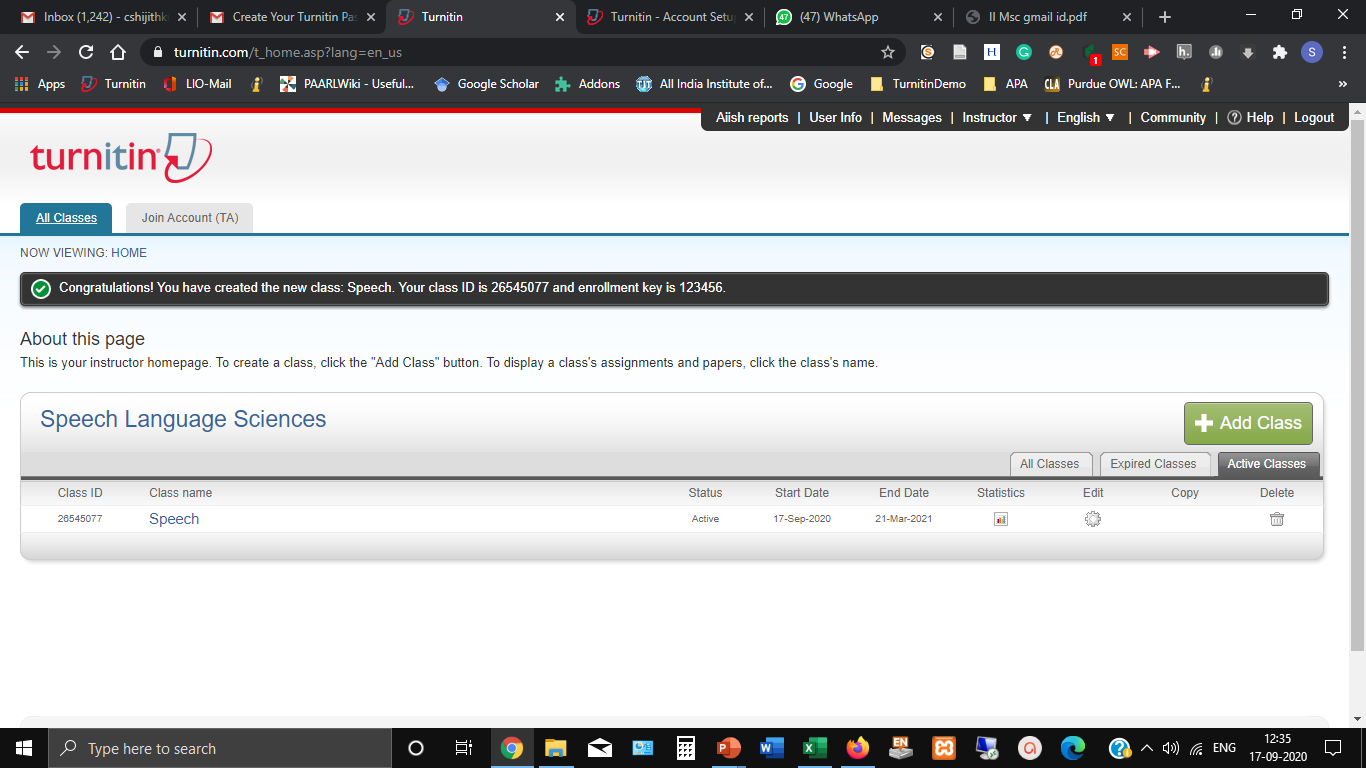 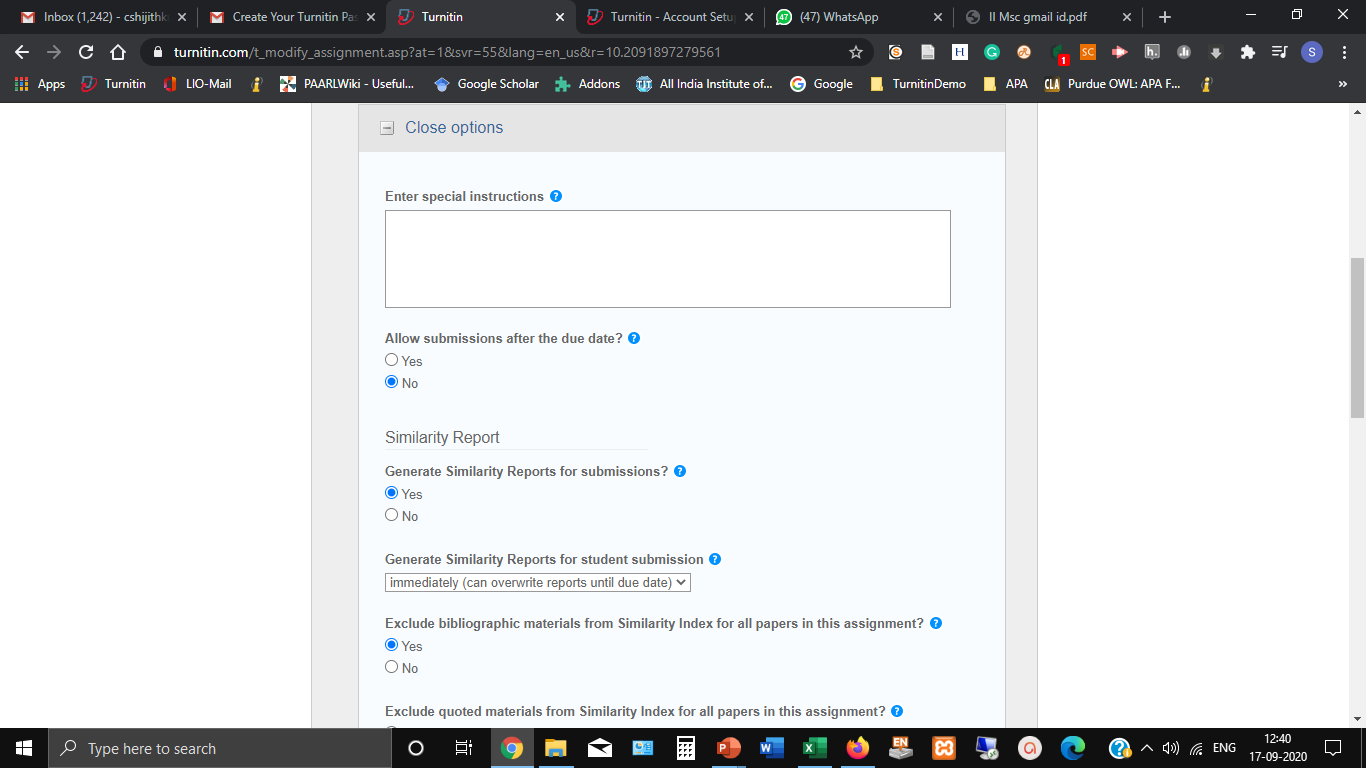 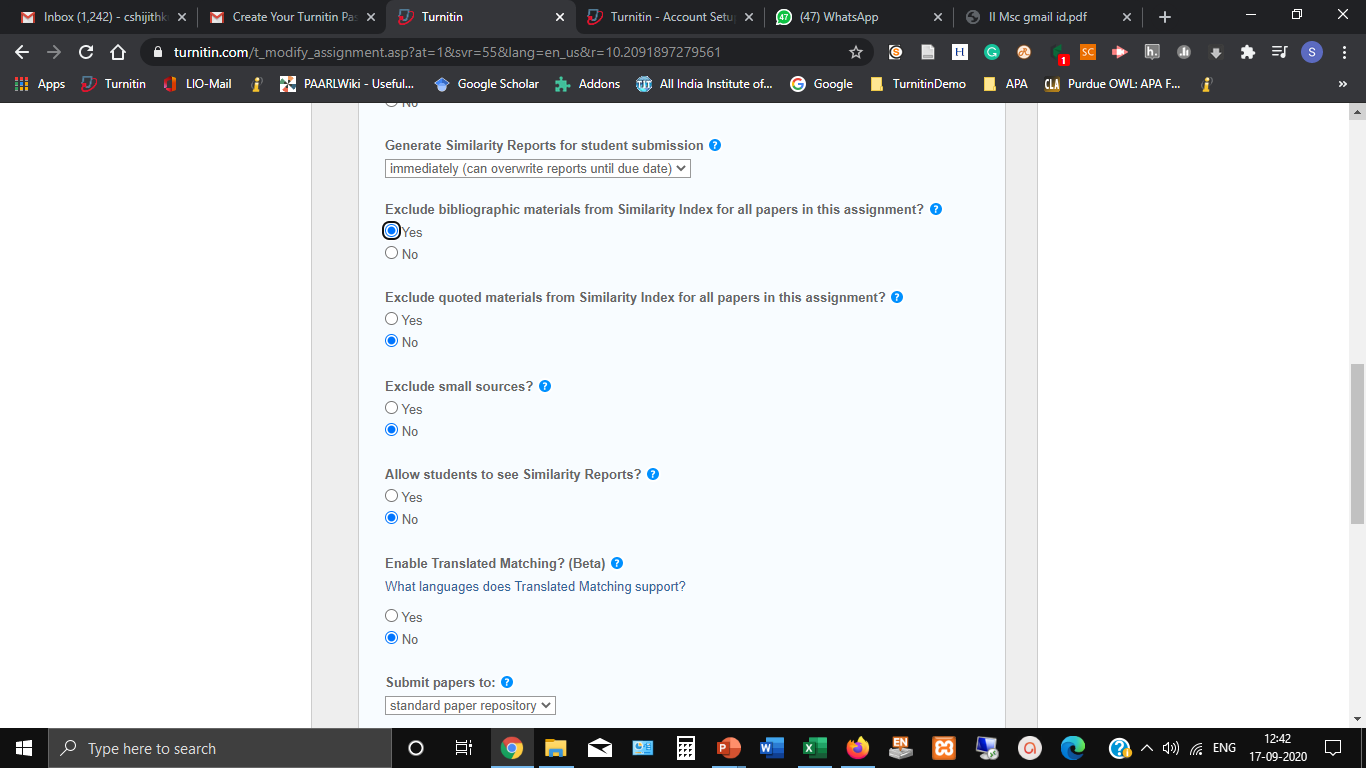 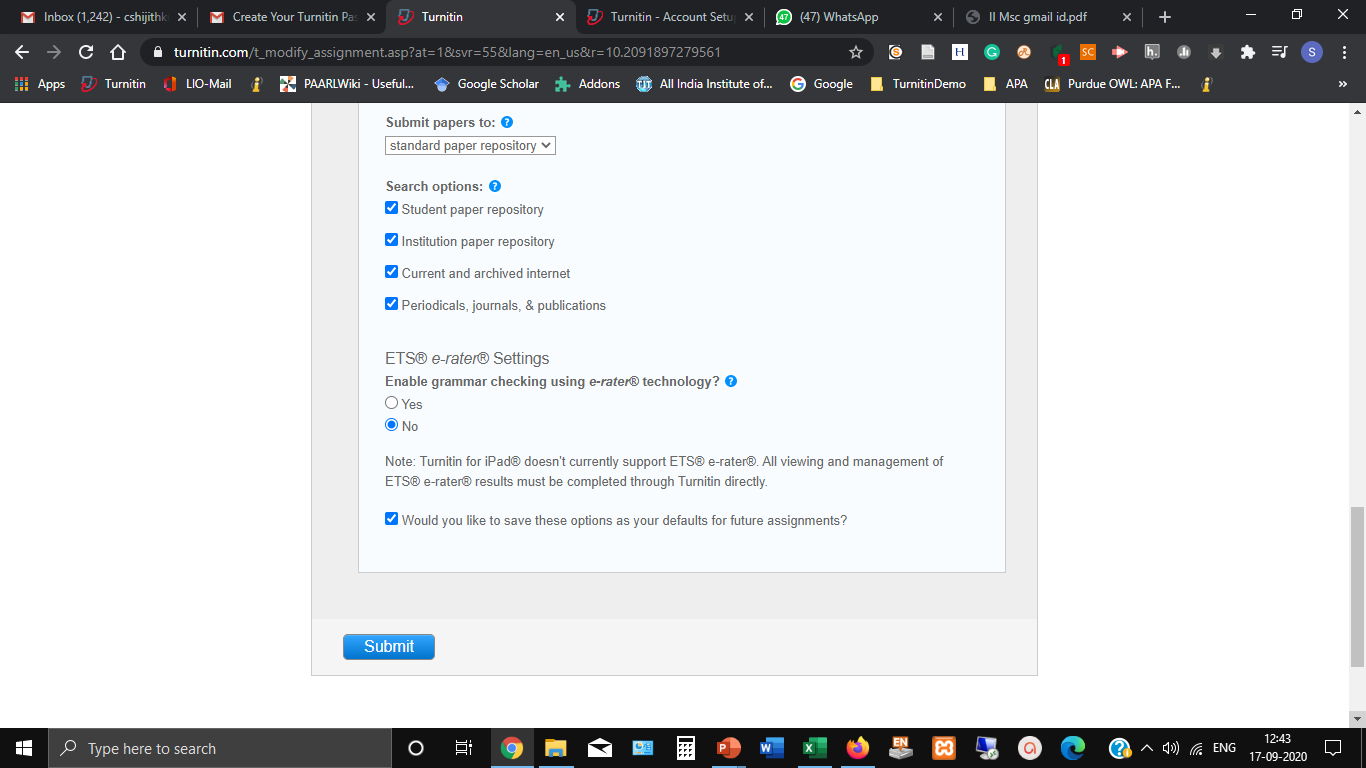 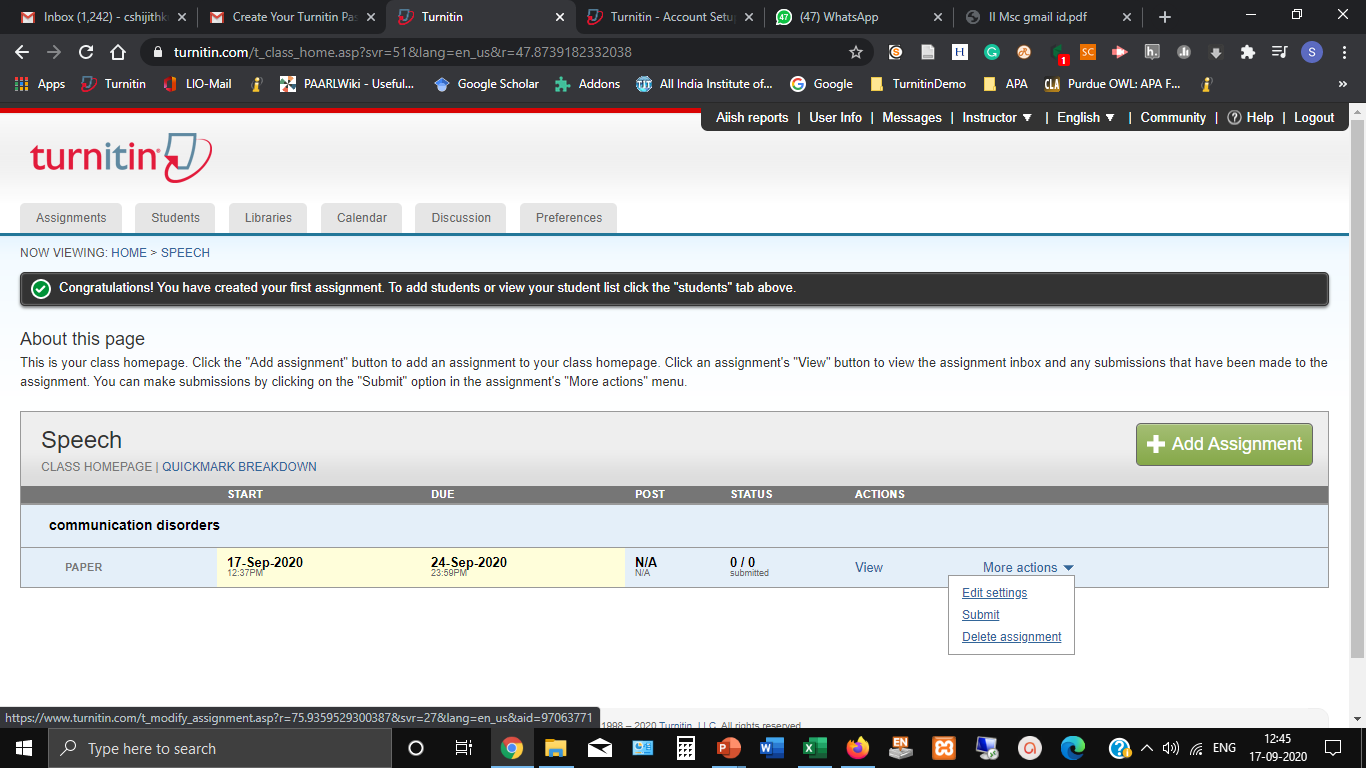 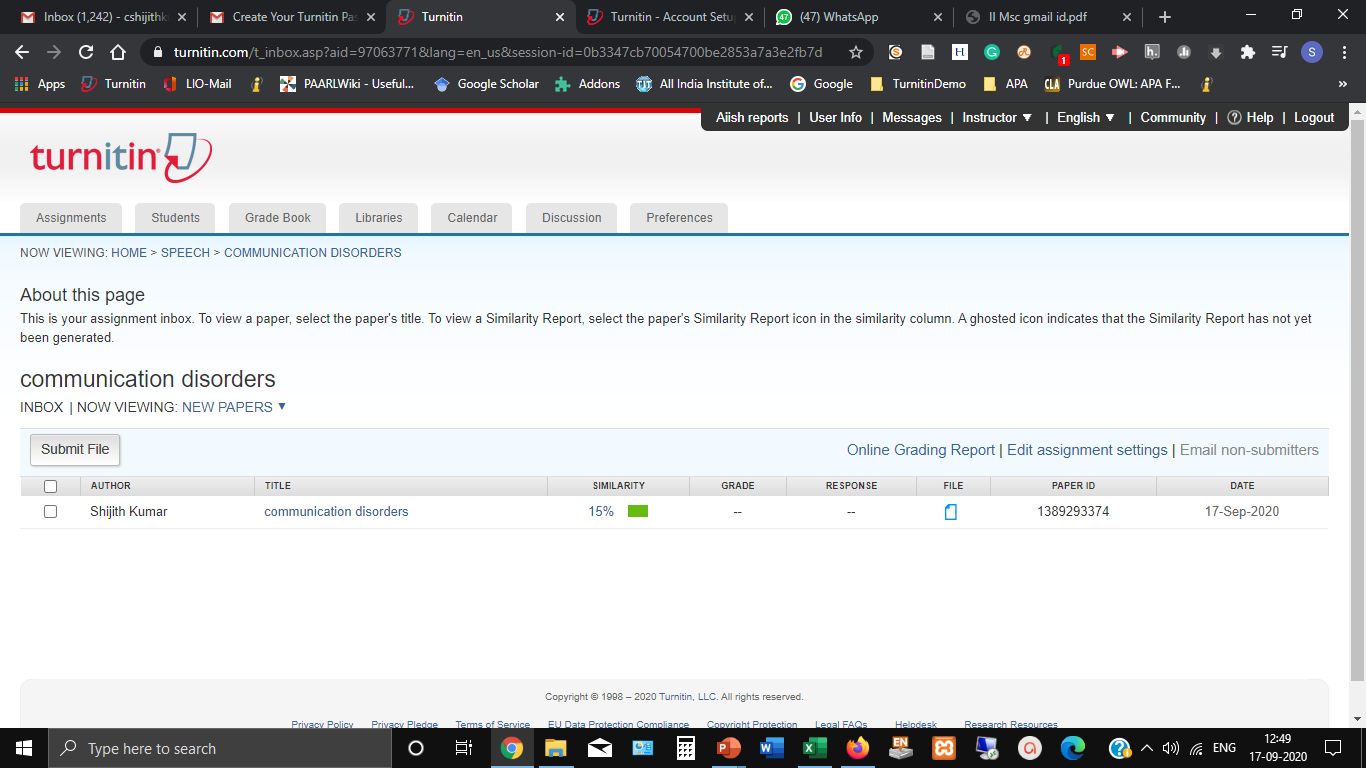 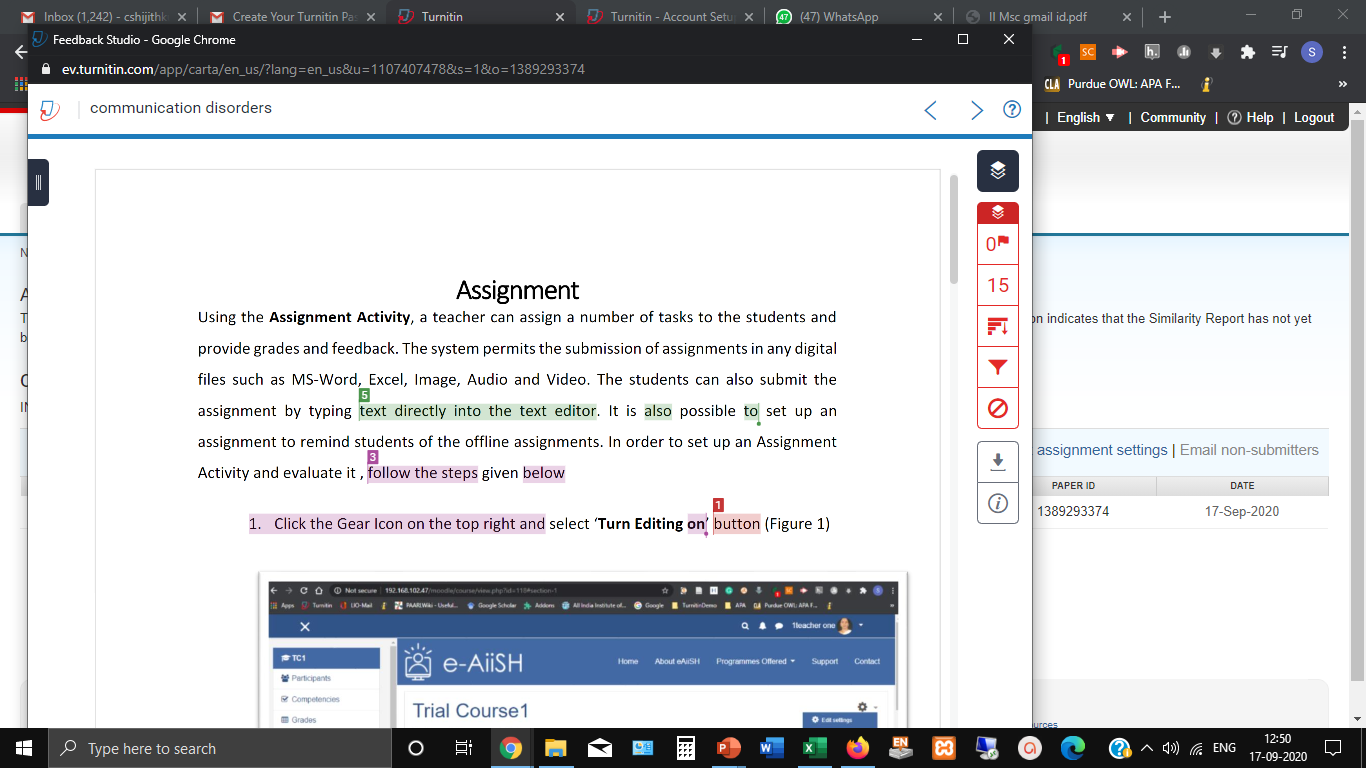 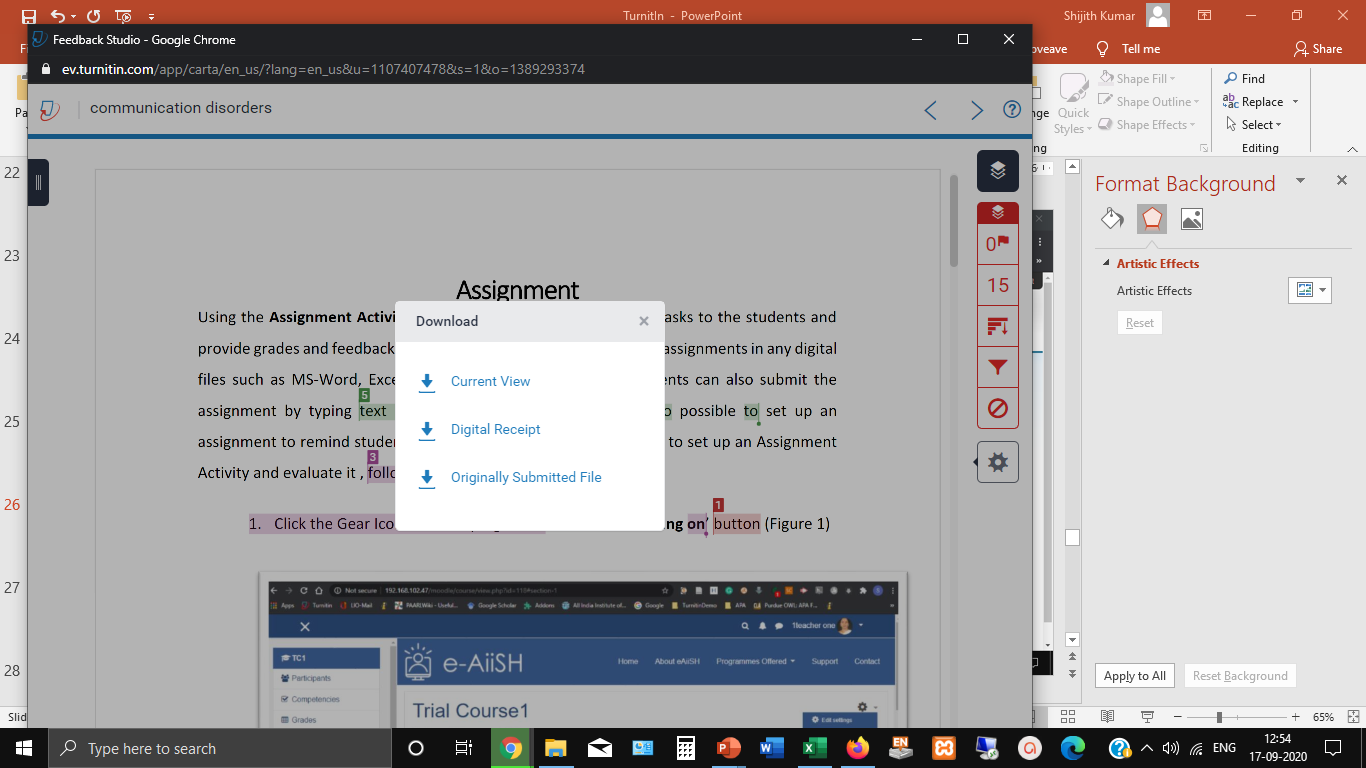 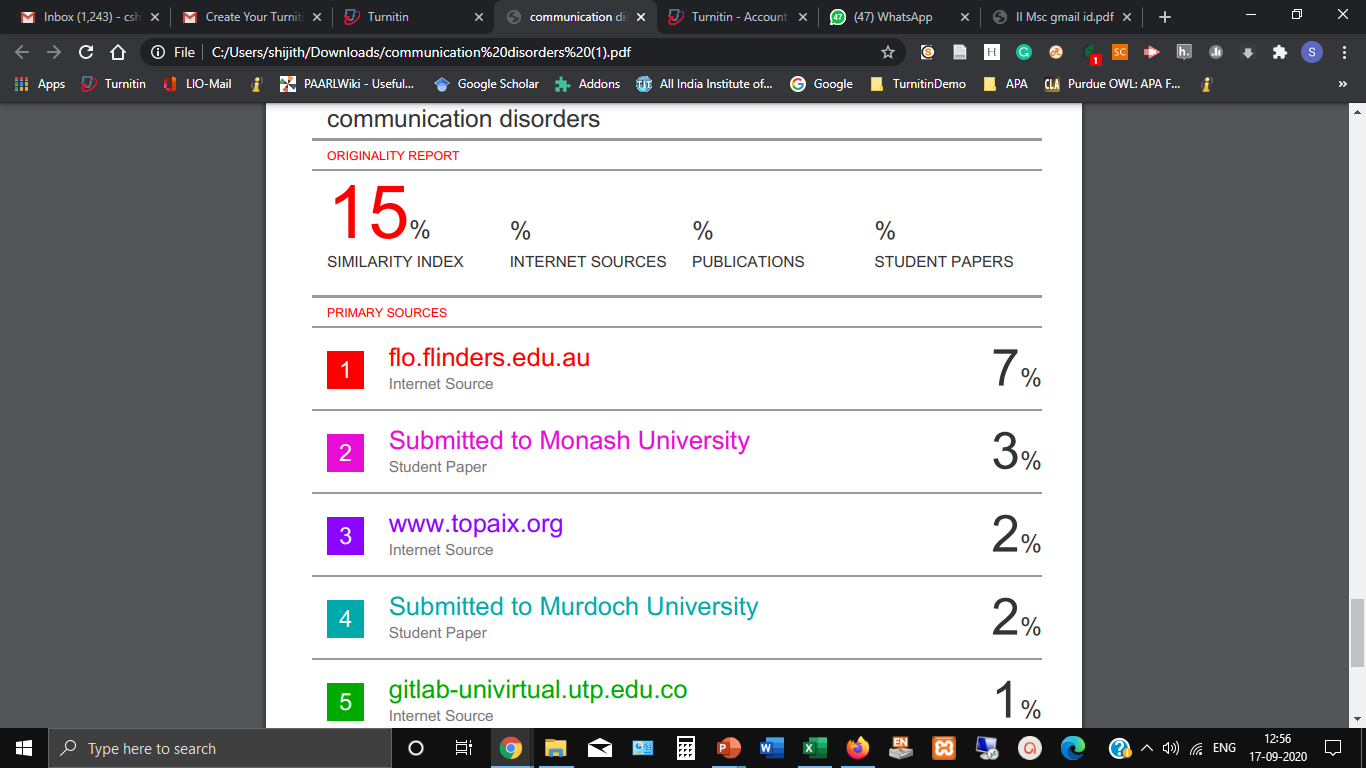